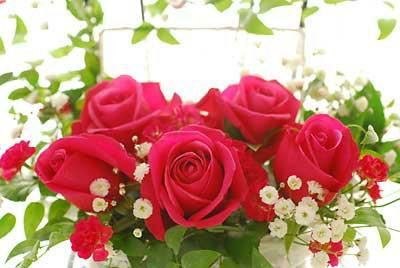 শুভেচ্ছা
শিক্ষক পরিচিতি
মৃত্যুঞ্জয় রায়
সহকারি শিক্ষক(কম্পিউটার) 
মীরগঞ্জহাট বুহুমূখী উচ্চ বিদ্যালয়
         জলঢাকা,নীলফামারী
শ্রেনিঃ সপ্তম
সময়ঃ ৪০মিঃ
চিত্র গুলো লক্ষ্য কর
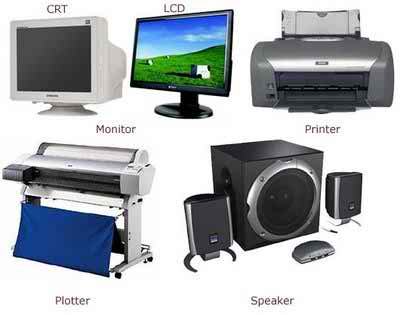 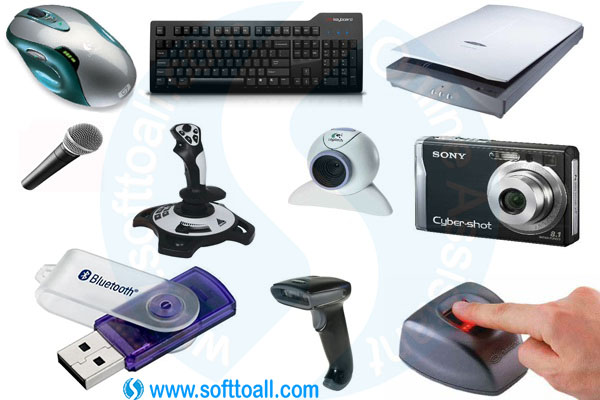 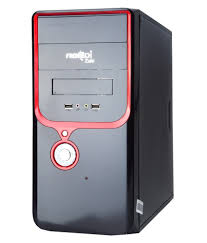 আজকের পাঠ
কম্পিউটার এর ইনপুট ও আউটপুট ডিভাইস
শিখন ফল
১. কম্পিউটারের ইনপুট ও আউটপুট ডিভাইসগুলো কি কি?
২. ডিভাইসগুলোর কাজ বর্ননা করতে পারবে?
ইনপুট ডিভাইস
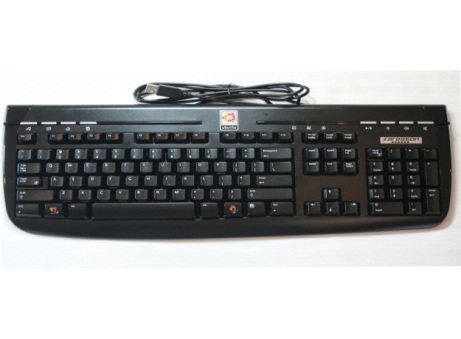 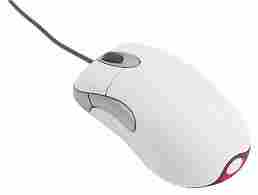 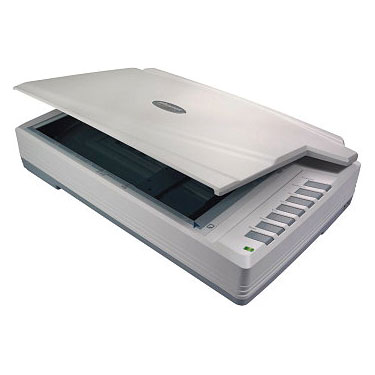 মাউস
স্কানার
কী বোর্ড
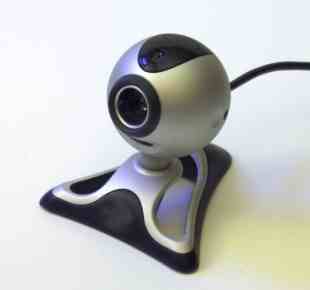 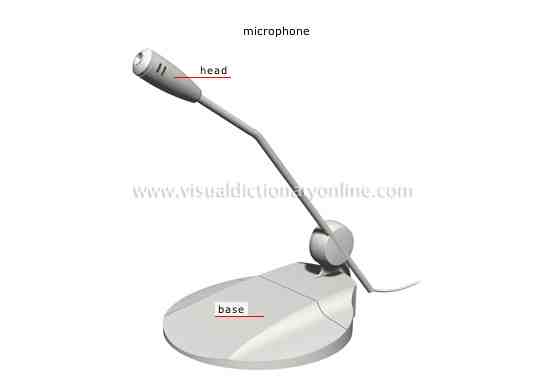 মাইক্রো ফোন
আউটপুট ডিভাইস
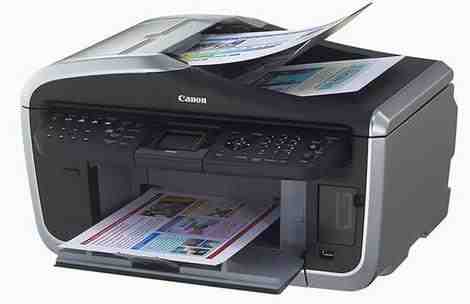 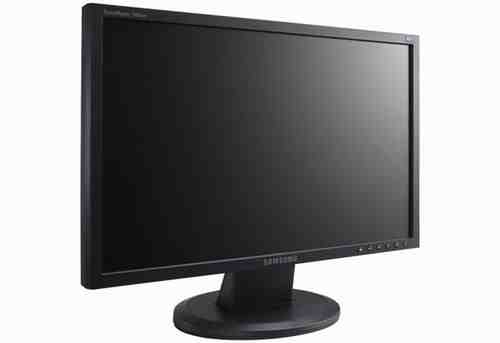 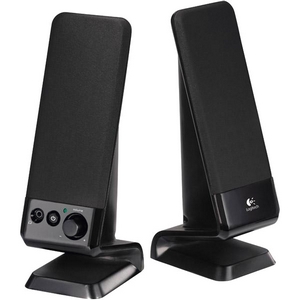 প্রিন্টার
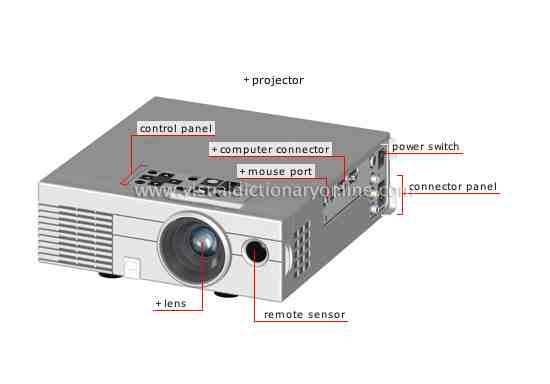 মনিটর
স্পীকার
প্রোজেক্টর
একক কাজ
নিচের চিত্র গুলোর নাম কি?
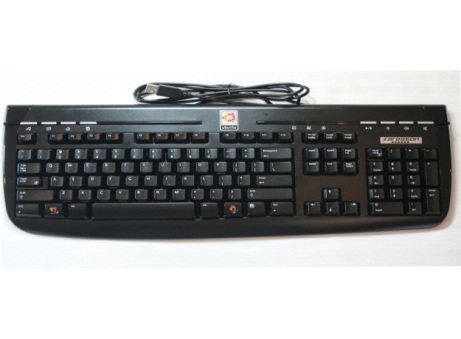 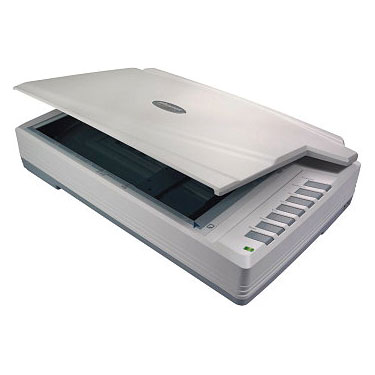 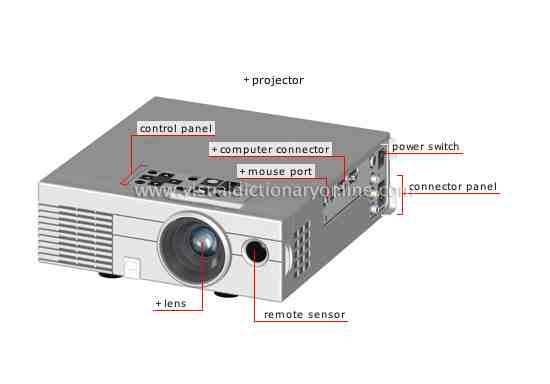 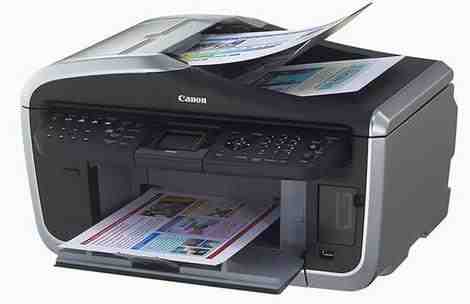 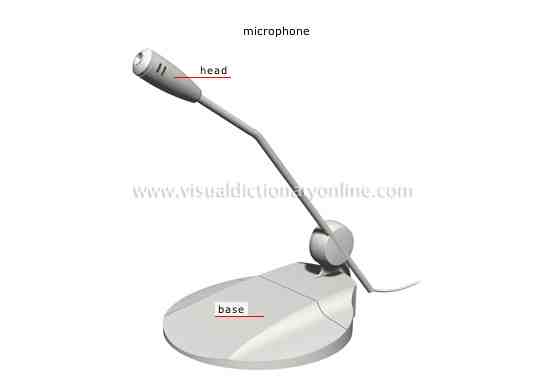 মূল্যায়ণ
১. দুইটি ইনপুট ও আউটপুট ডিভাইসের নাম বল?
বাড়ীর কাজ
১. ইনপুট ও আউটপুটের কাজ কি ব্যাখা কর?
ধন্যবাদ
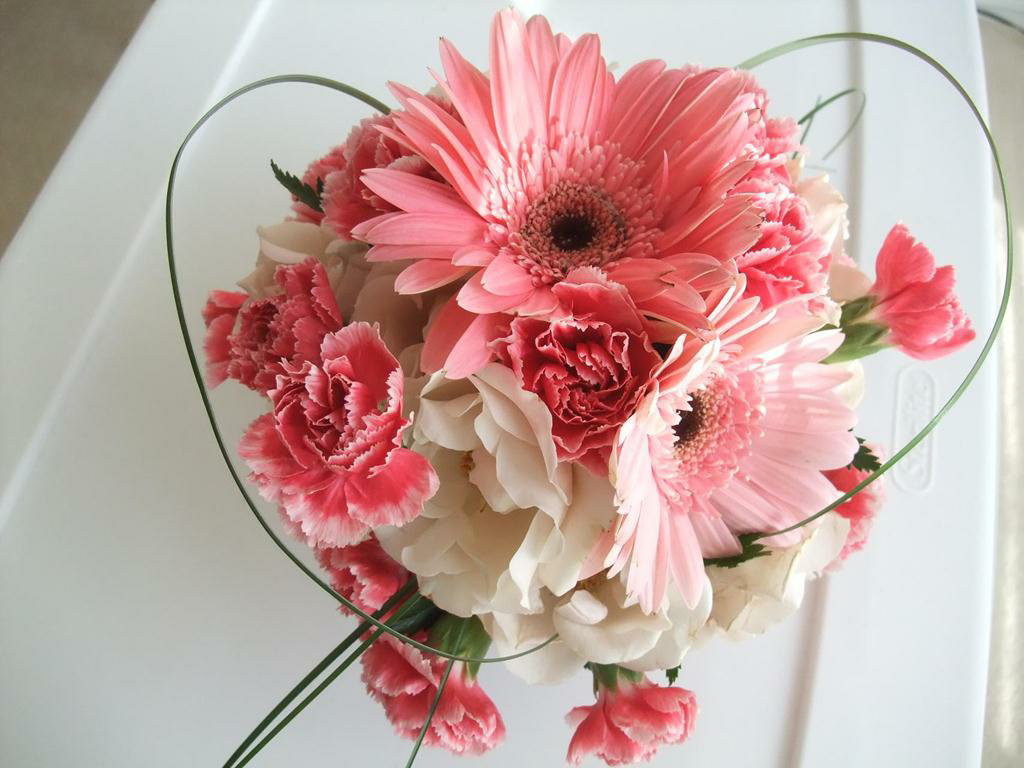